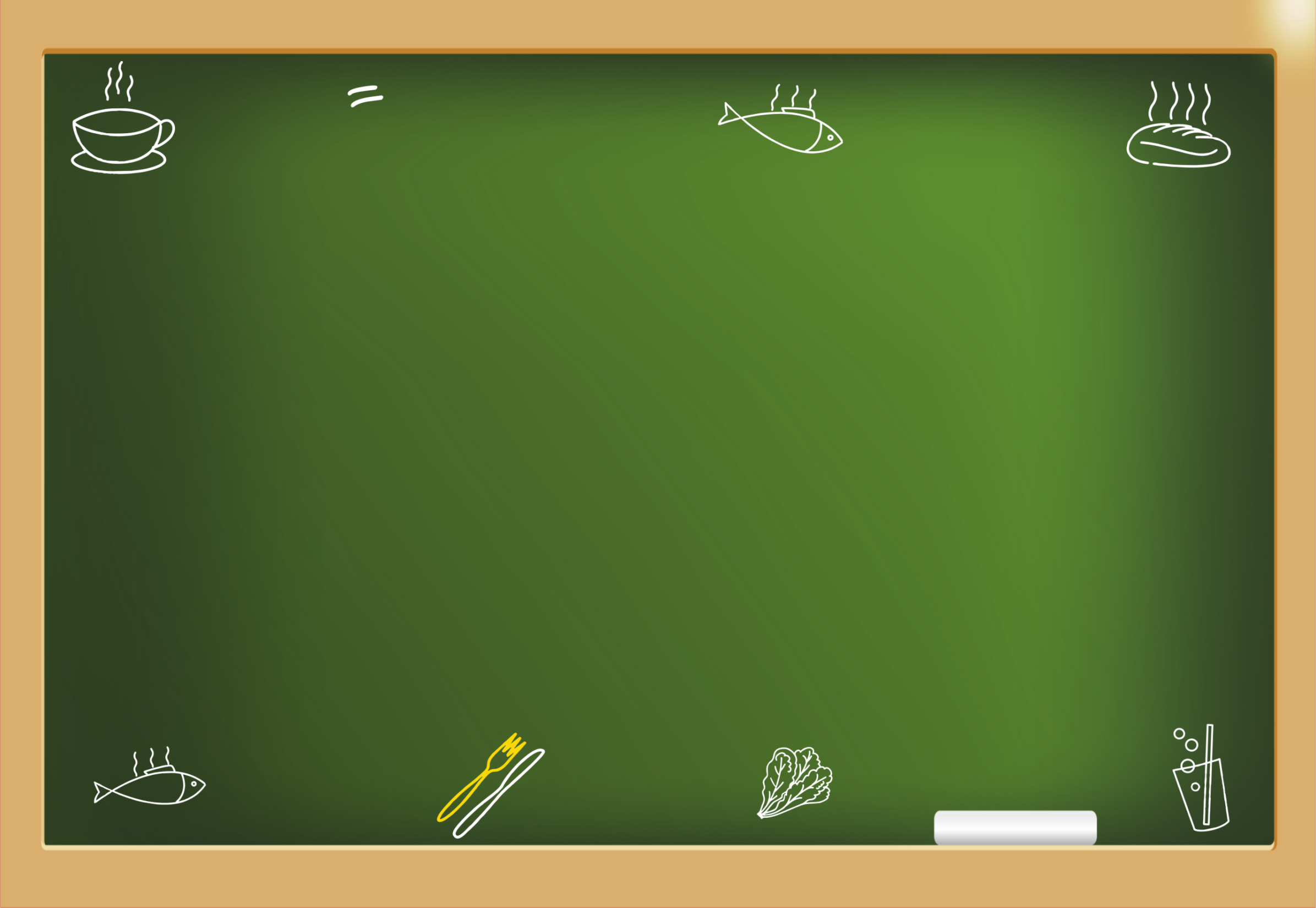 Проект  (по реализации стратегической цели)
ФГБОУ ВО «Кемеровский государственный университет» (КемГУ) Образовательная программа подготовки управленческих кадров для организаций народного хозяйства Российской федерации«Управление развитием организации»Направление: Менеджмент  (В)
Цель проекта
Описание продукта  (услуг), цена, конкурентные преимущества 
Команда проекта
Необходимые ресурсы (материальные, трудовые, финансовые)
Инвестиции и их источники 
Оценка эффективности инвестиций 
Этапы и график реализации проекта. Ответственные за этапы 
Риски и мероприятия по их снижению

До 5 слайдов
Проект создания производственно-логистического центра для МАУ «Школьное питание»

           Лихачева Светлана Киприяновна
		Немченко Елена Владимировна
Научный руководитель: 
к.э.н., доцент  Наталья Леонидовна Грязнова
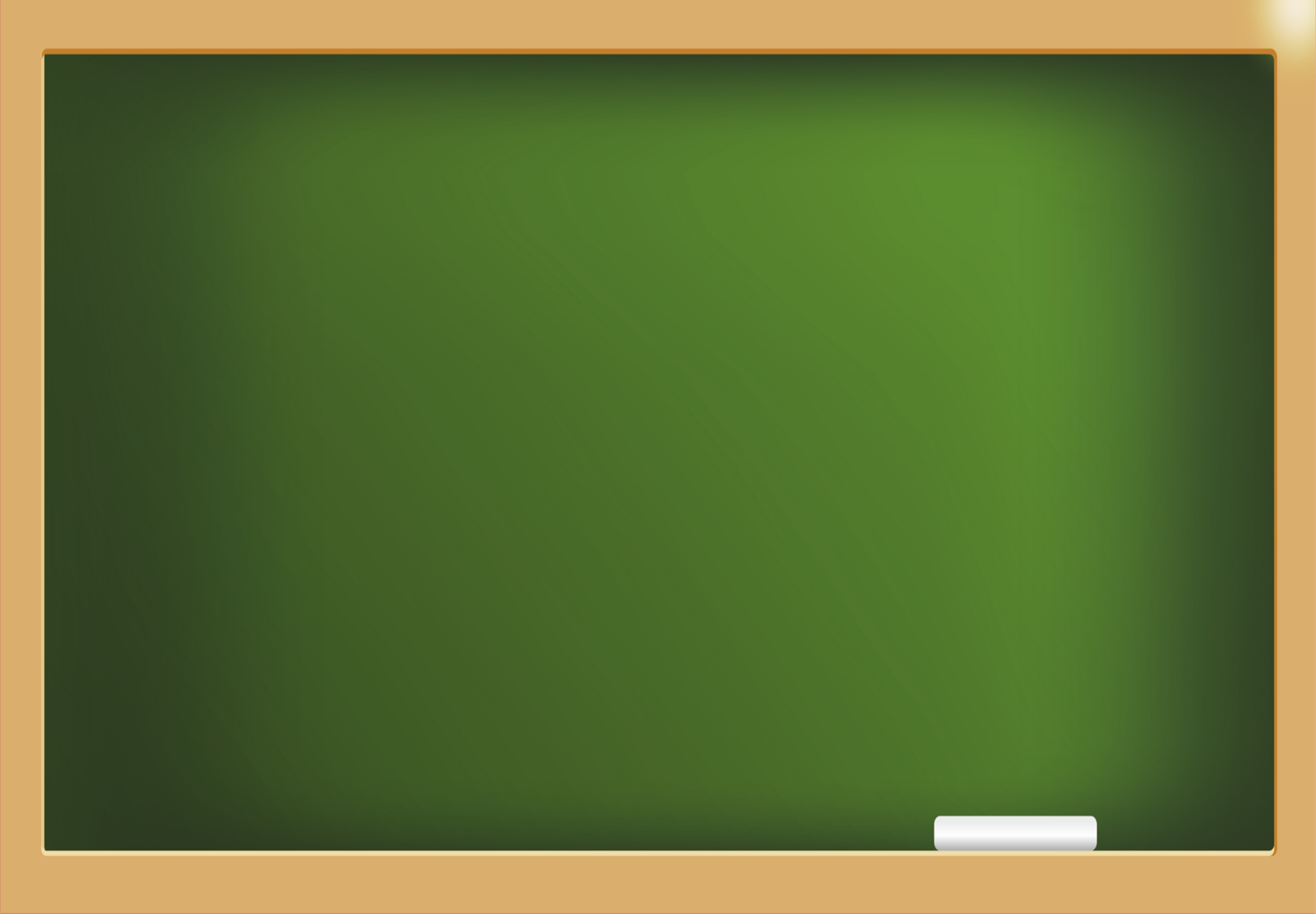 Актуальность проекта
Организация централизованных поставок продуктов питания, проверки качества сырья и товаров для обеспечения безопасности питания детей в образовательных учреждениях г. Кемерово
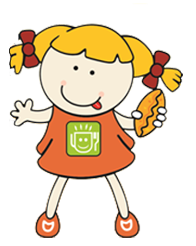 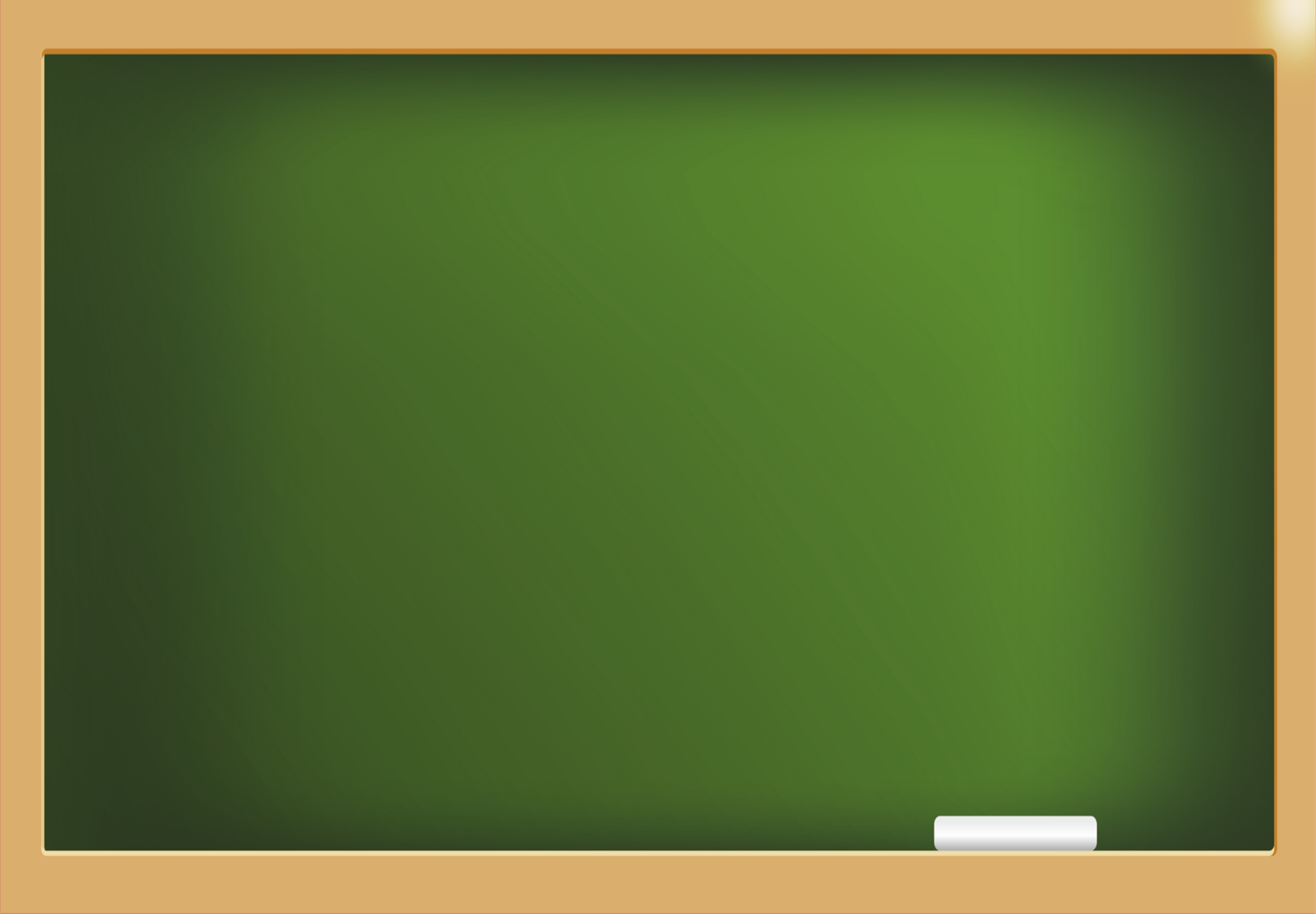 ЦЕЛЬ:  
создание производственно-логистического  центра для  МАУ «Школьное питание»
ОБЪЕКТ:  
МАУ «Школьное питание»
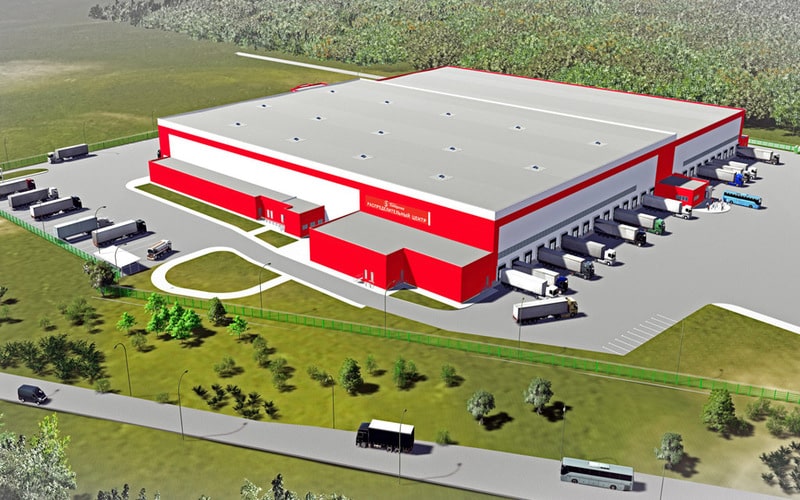 Предмет:
проект по созданию 
производственно-логистического центра
ЗАДАЧИ: 
-провести анализ деятельности МАУ «Школьное питание»
-провести анализ внешней и внутренней среды МАУ «Школьное питание»
-изучить опыт федеральных и региональных логистических центров
-дать обоснование создания производственно-логистического центра 
-предложить проект по созданию производственно-логистического центра
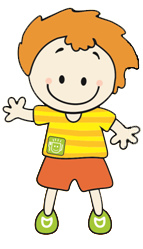 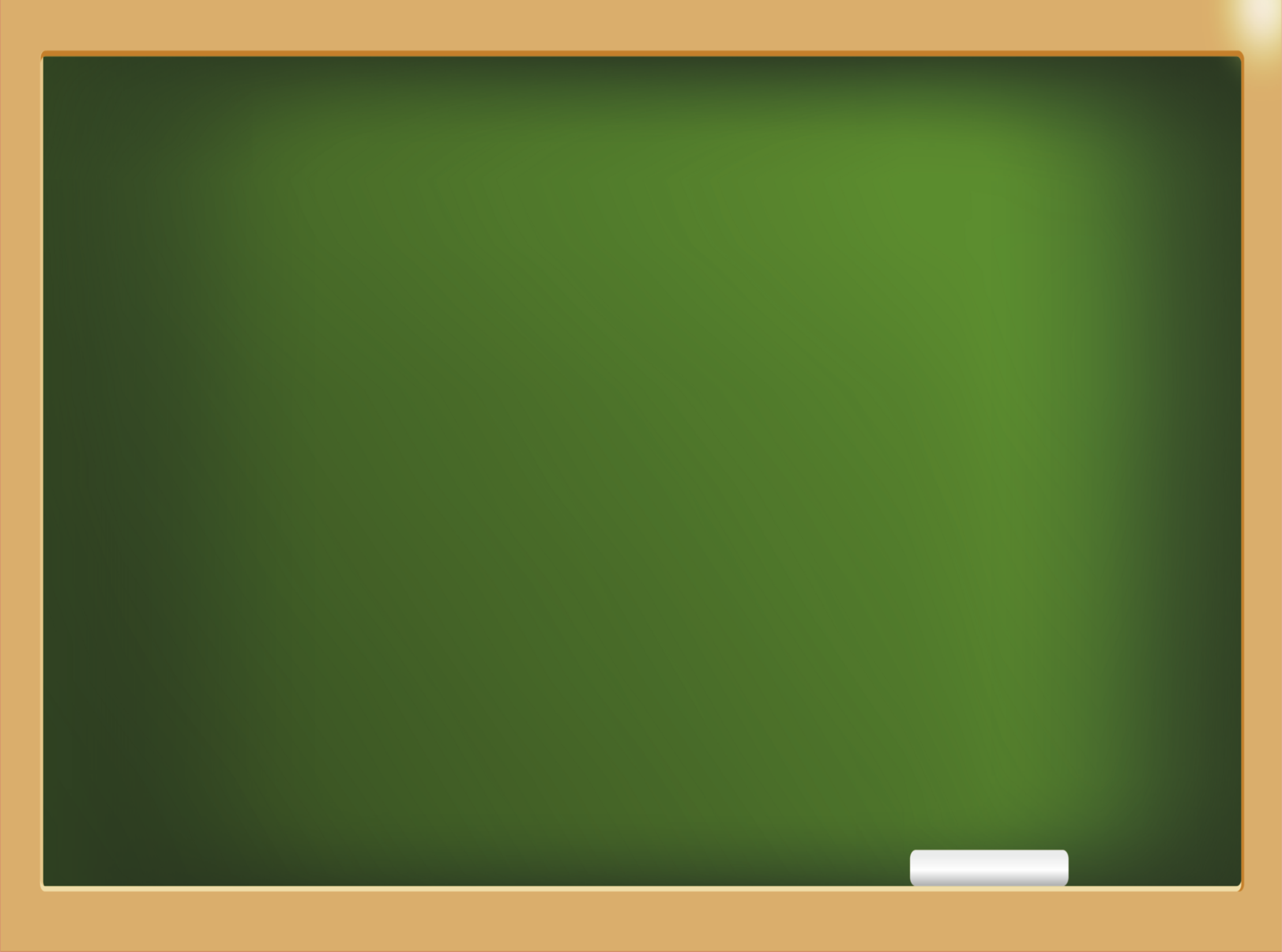 МАУ  «Школьное Питание» 
создано  решением Комитета по управлению муниципальным имуществом города Кемерово от 09.04.2008 г.
Миссия: постоянное совершенствование безопасности пищевой продукции, предоставляемой нашим заказчикам, мы рассматриваем как главное условие обеспечения конкурентоспособности и устойчивого положения предприятия на рынке, основу нашего лидерства и успеха

Основное направление деятельности: организация питания в 79 пищеблоках
 68 общеобразовательных  учреждении г. Кемерово, где ежедневно обучается
 более 60 000 учеников

Дополнительные  виды деятельности:
- организация питания в загородных и пришкольных лагерях.
- изготовление и реализация  хлебобулочных изделий, замороженных     полуфабрикатов, предоставление услуг по поставке продукции общественного питания и обслуживанию торжественных мероприятий в г. Кемерово (Кейтеринг) по заказам потребителей.
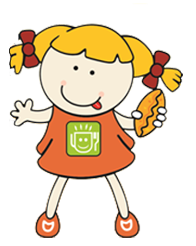 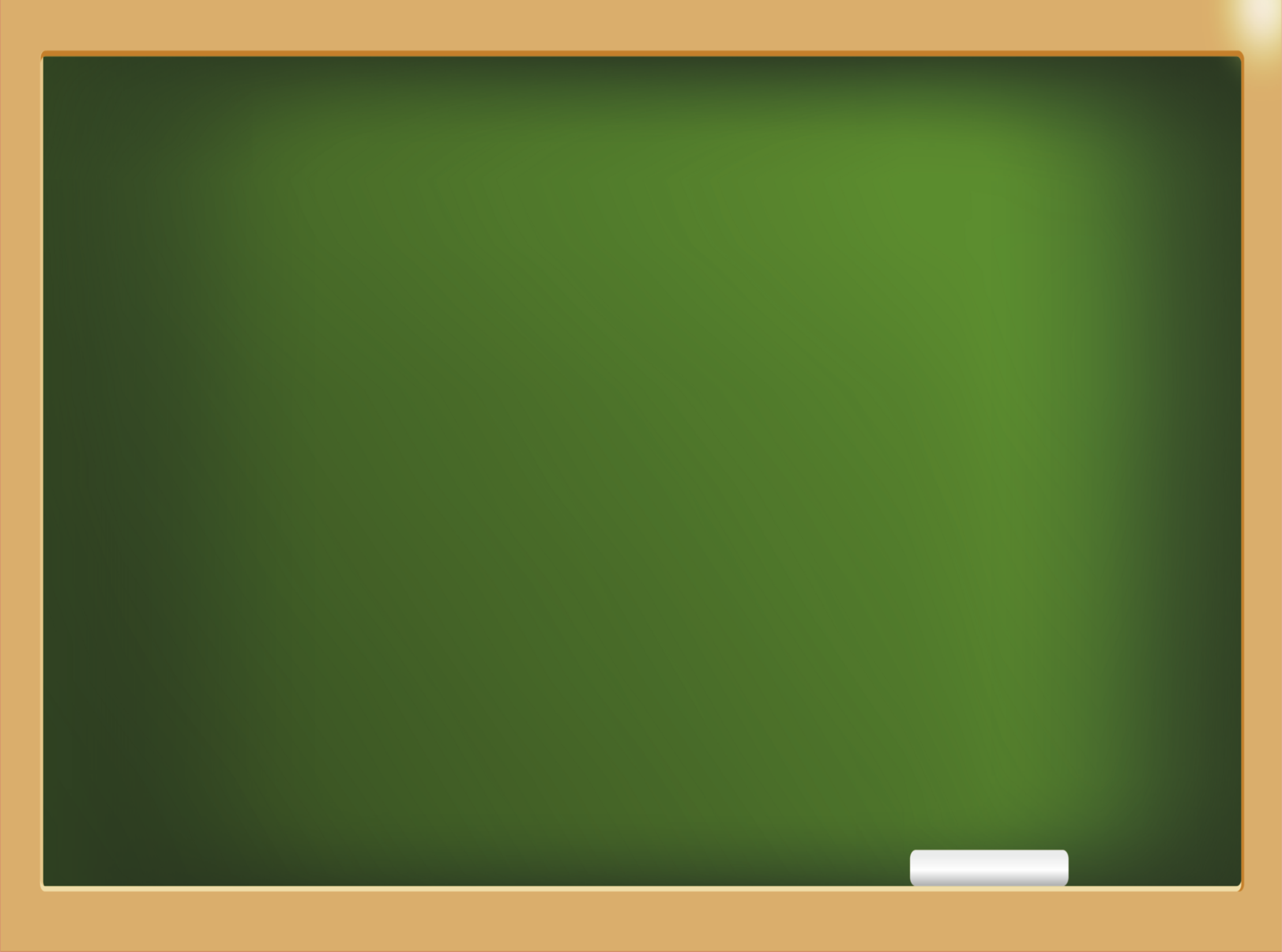 В МАУ «Школьное питание» трудится 760 человек, это высокопрофессиональные
 работники, со специальным образованием и опытом работы в 
организации питания детей.
Для обеспечения здоровым питанием школьников 
разработано 3 варианта примерного 20-дневного цикличного меню:

горячий завтрак для учащихся 1-4 классов; 
горячий завтрак для учащихся 5-11 классов;
меню обедов для обучающихся группы продленного дня
Еще 4 варианта меню разработаны 
с учетом социальной направленности
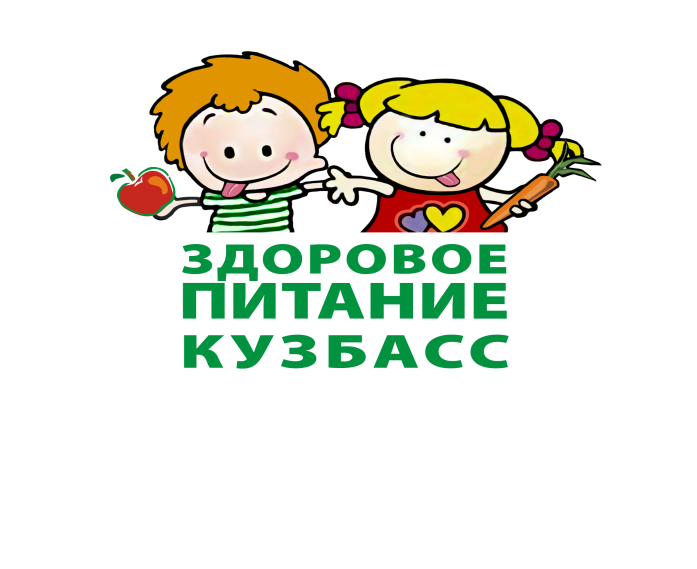 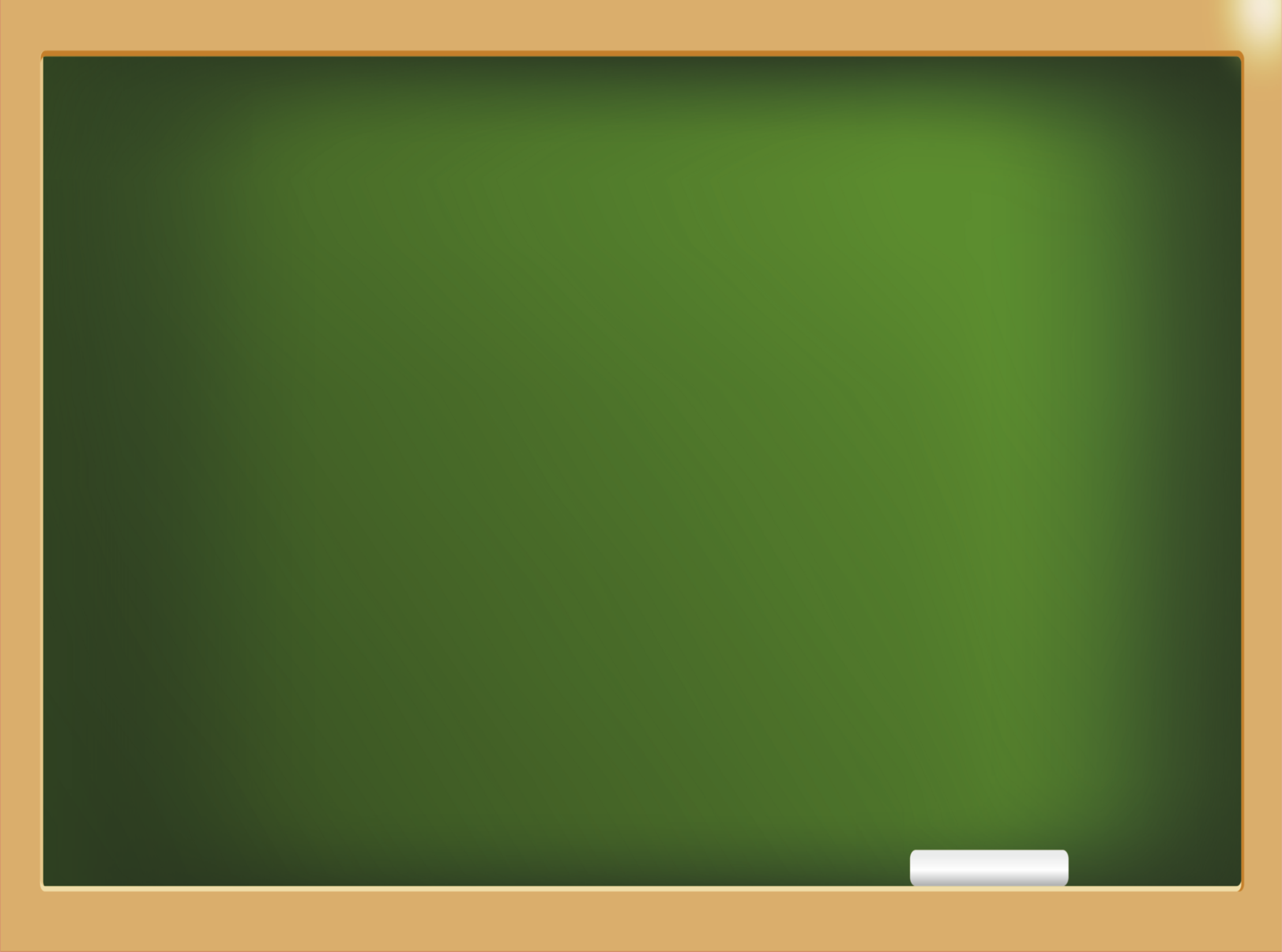 Производственно-технологический процесс
Из полученного сырья 
вырабатываются полуфабрикаты
В школьно-базовые столовые
поступает продовольственное сырье
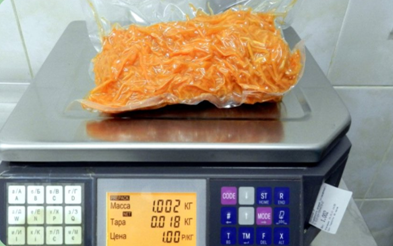 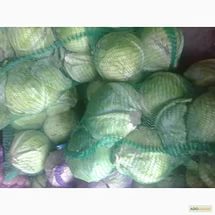 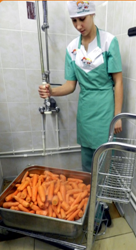 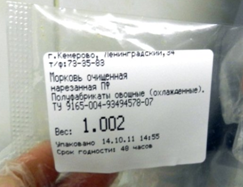 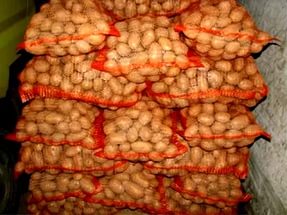 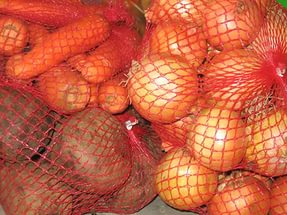 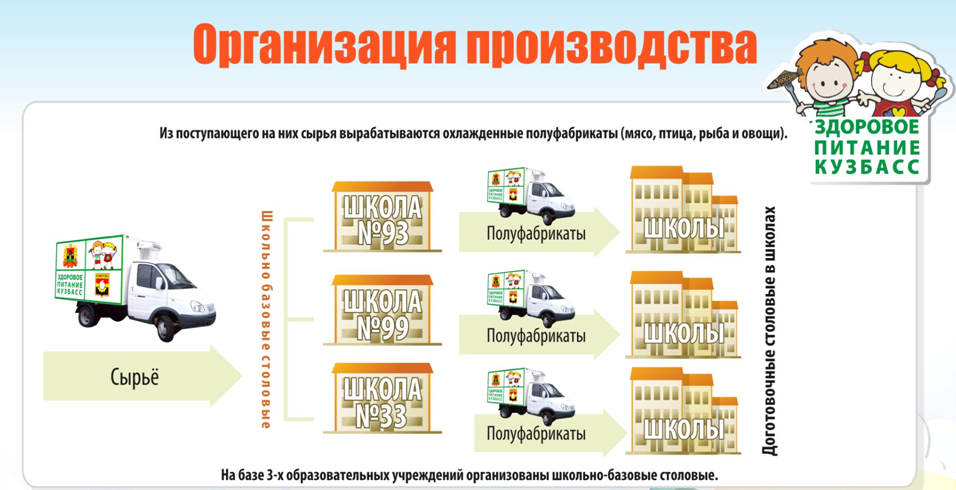 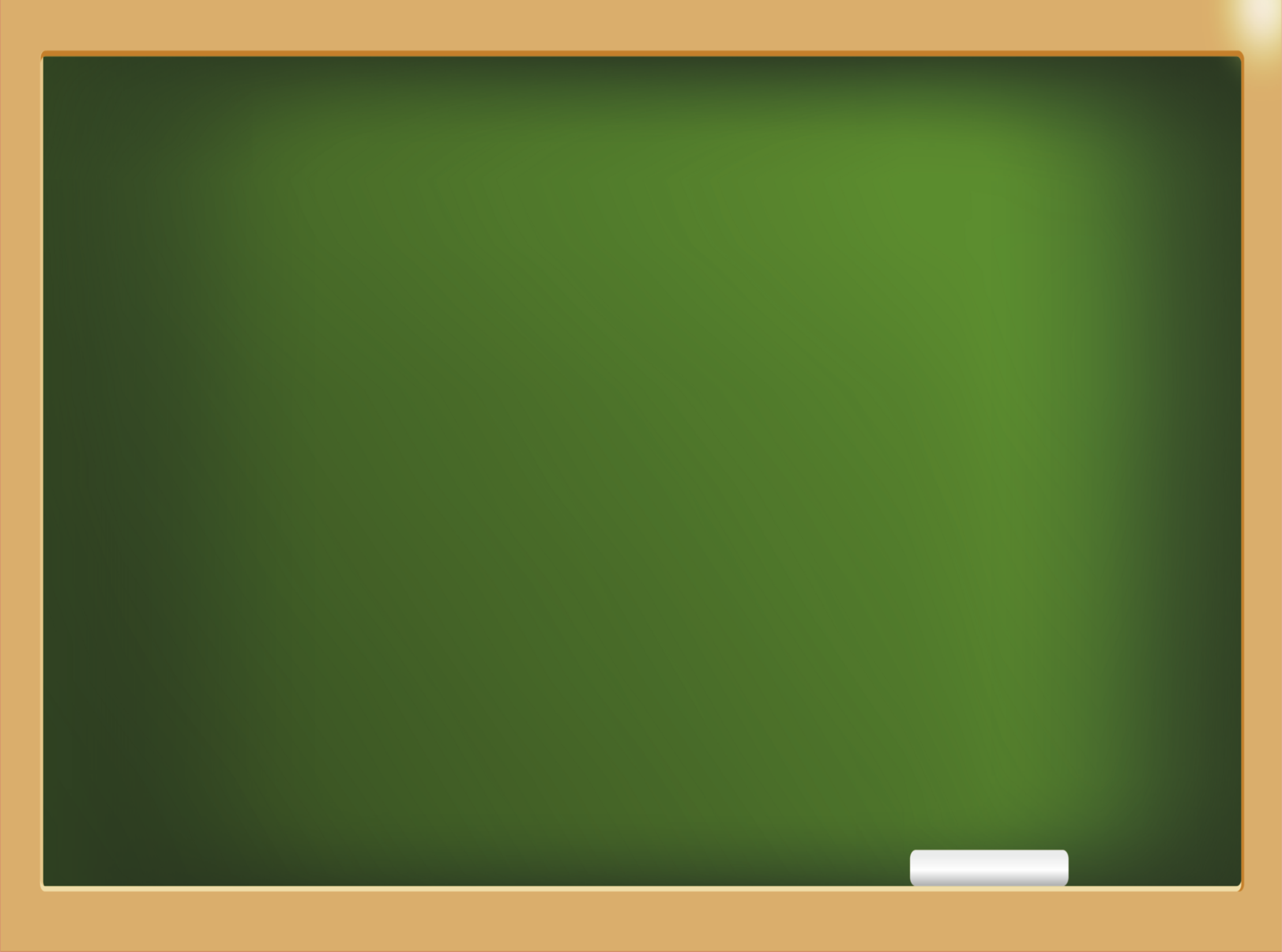 Пример опыта других регионов
АО «Департамент продовольствия и социального питания г. Казани»
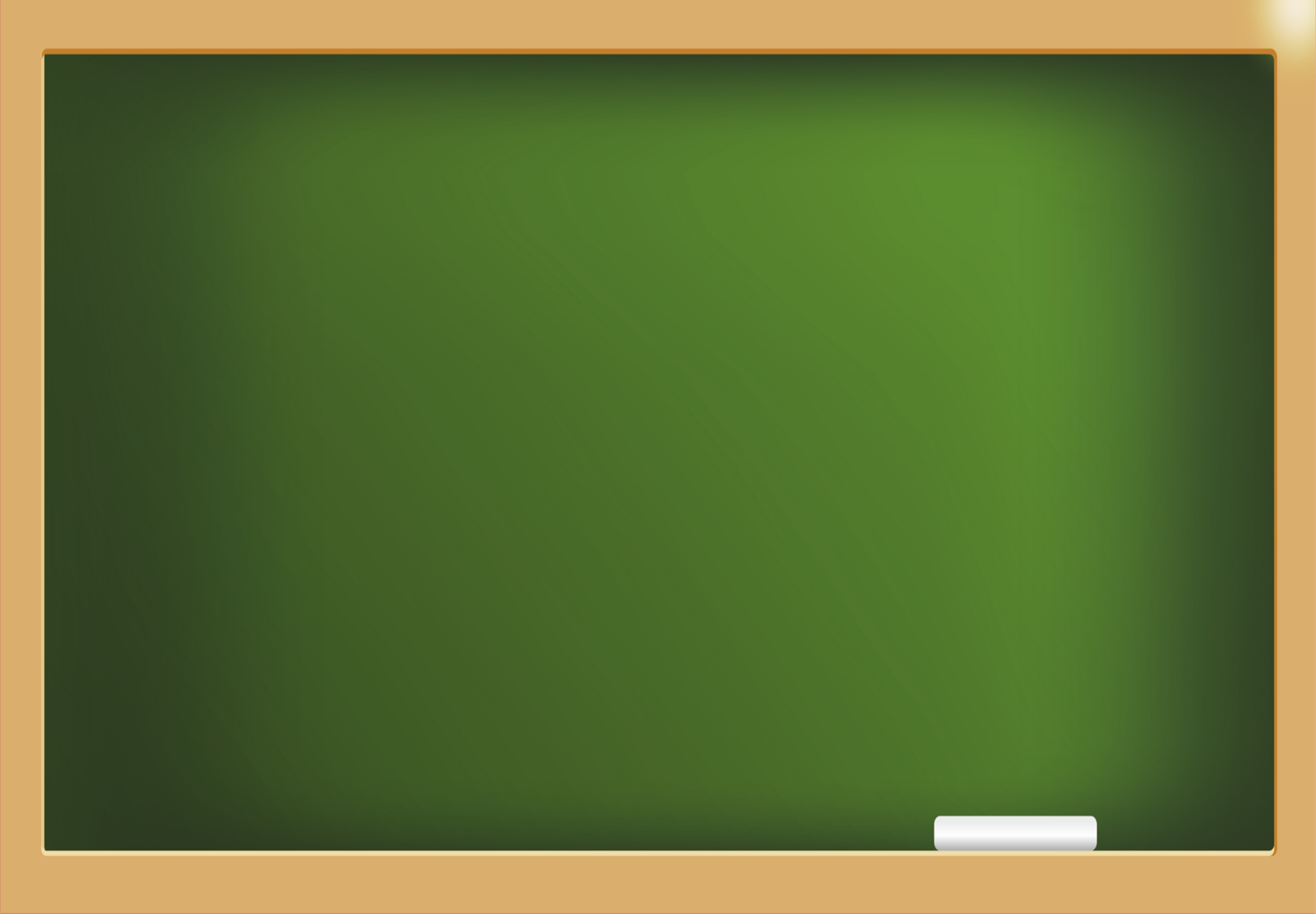 Логистические центры г. Кемерово
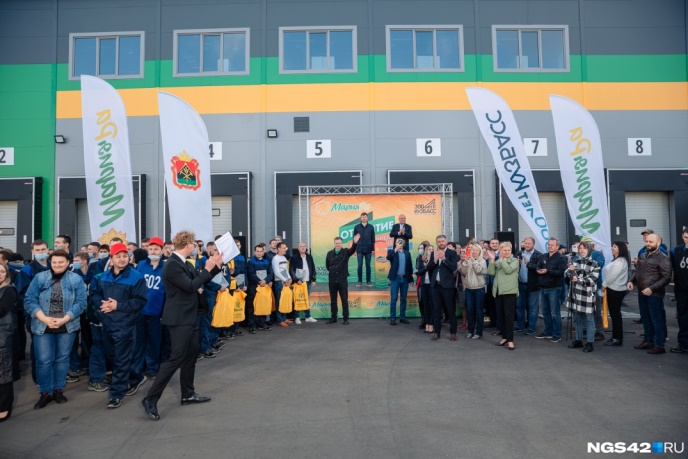 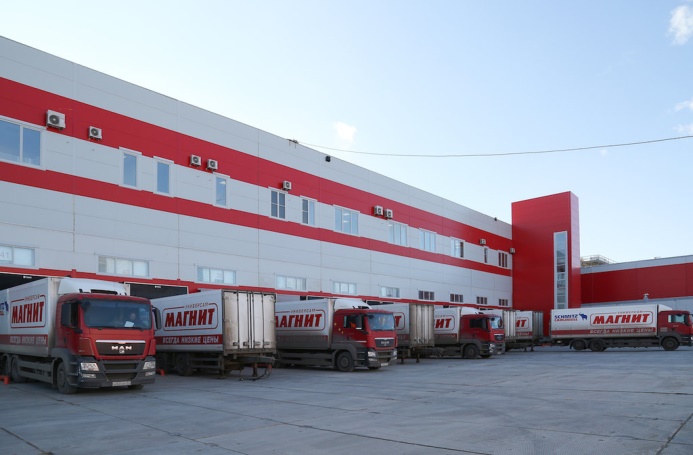 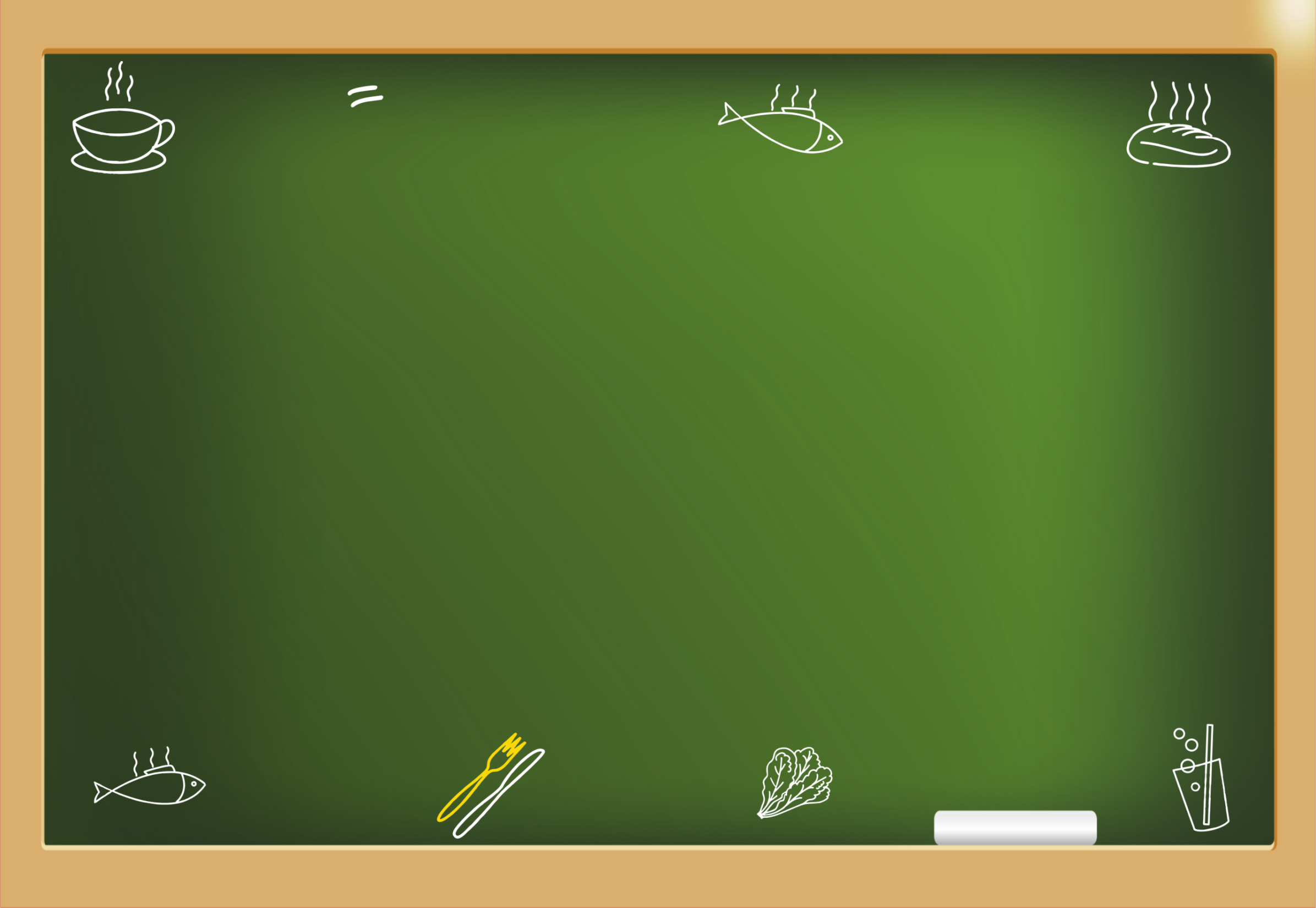 Проект  (по реализации стратегической цели)
Swot-анализ деятельности МАУ «Школьное питание»
Цель проекта
Описание продукта  (услуг), цена, конкурентные преимущества 
Команда проекта
Необходимые ресурсы (материальные, трудовые, финансовые)
Инвестиции и их источники 
Оценка эффективности инвестиций 
Этапы и график реализации проекта. Ответственные за этапы 
Риски и мероприятия по их снижению

До 5 слайдов
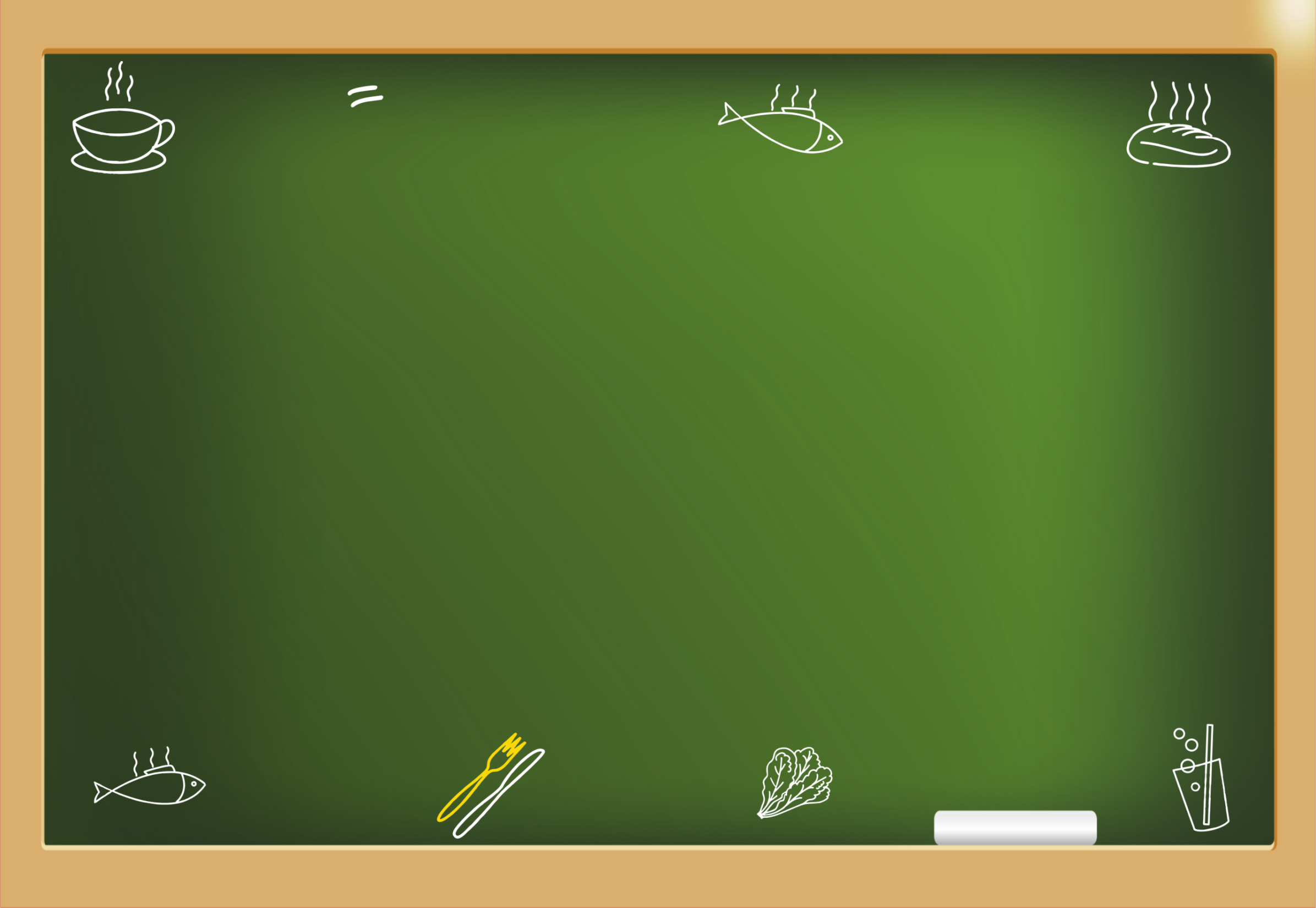 Проект  (по реализации стратегической цели)
Swot-анализ деятельности МАУ «Школьное питание»
Цель проекта
Описание продукта  (услуг), цена, конкурентные преимущества 
Команда проекта
Необходимые ресурсы (материальные, трудовые, финансовые)
Инвестиции и их источники 
Оценка эффективности инвестиций 
Этапы и график реализации проекта. Ответственные за этапы 
Риски и мероприятия по их снижению

До 5 слайдов
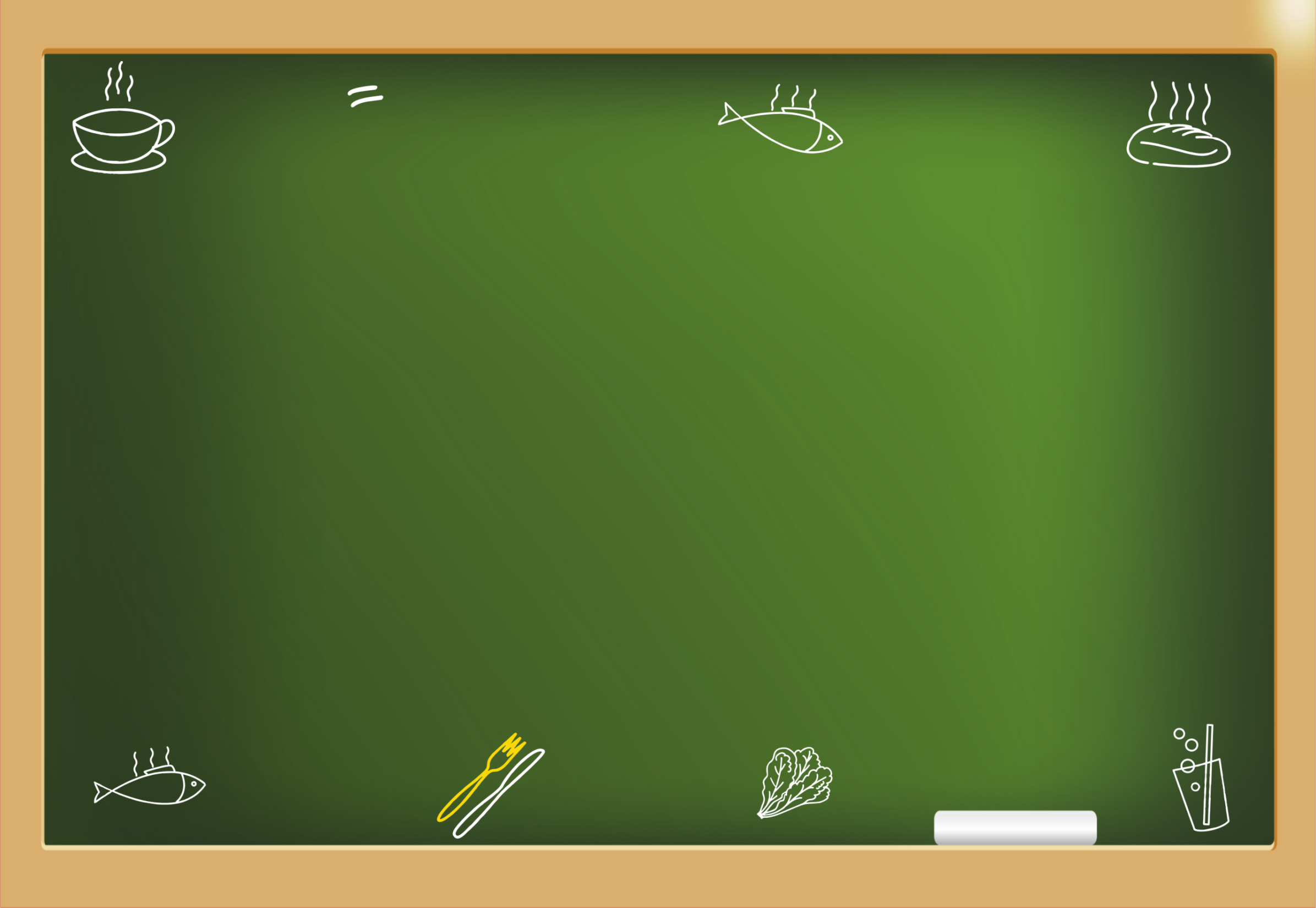 Проект  (по реализации стратегической цели)
Динамика стоимости Школьной тарелки 
до и после внедрения проекта
Цель проекта
Описание продукта  (услуг), цена, конкурентные преимущества 
Команда проекта
Необходимые ресурсы (материальные, трудовые, финансовые)
Инвестиции и их источники 
Оценка эффективности инвестиций 
Этапы и график реализации проекта. Ответственные за этапы 
Риски и мероприятия по их снижению

До 5 слайдов
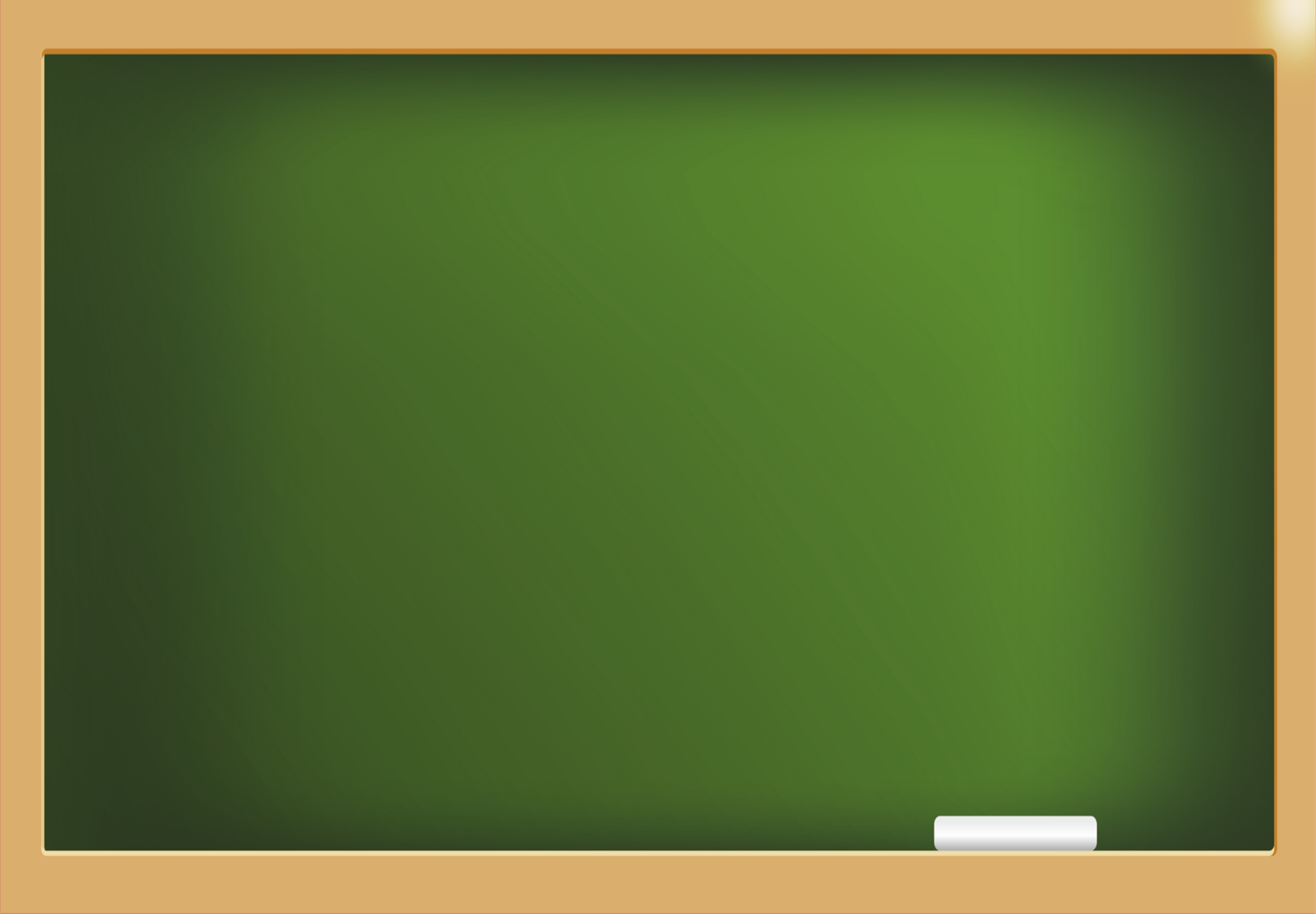 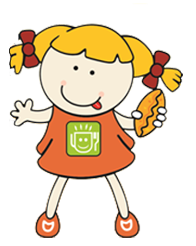 Производственно-логистический центр МАУ Школьное питание:
Привлечение сельхоз и товаропроизводителей, предприятий малого бизнеса региона
Организация централизованной проверки качества сырья и товаров для обеспечения безопасности и качества питания. 
Исключение поставки фальсифицированной продукции
Организация оптовых закупок с целью получения минимальных цен. Внедрение системы FIFO
Организация производства по переработке сырья в полуфабрикаты (корнеплоды, мясное сырье, рыба) для дальнейшего их использования в питании
Обеспечение эффективности логистической структуры, исключающей лишние звенья при поставках товаров
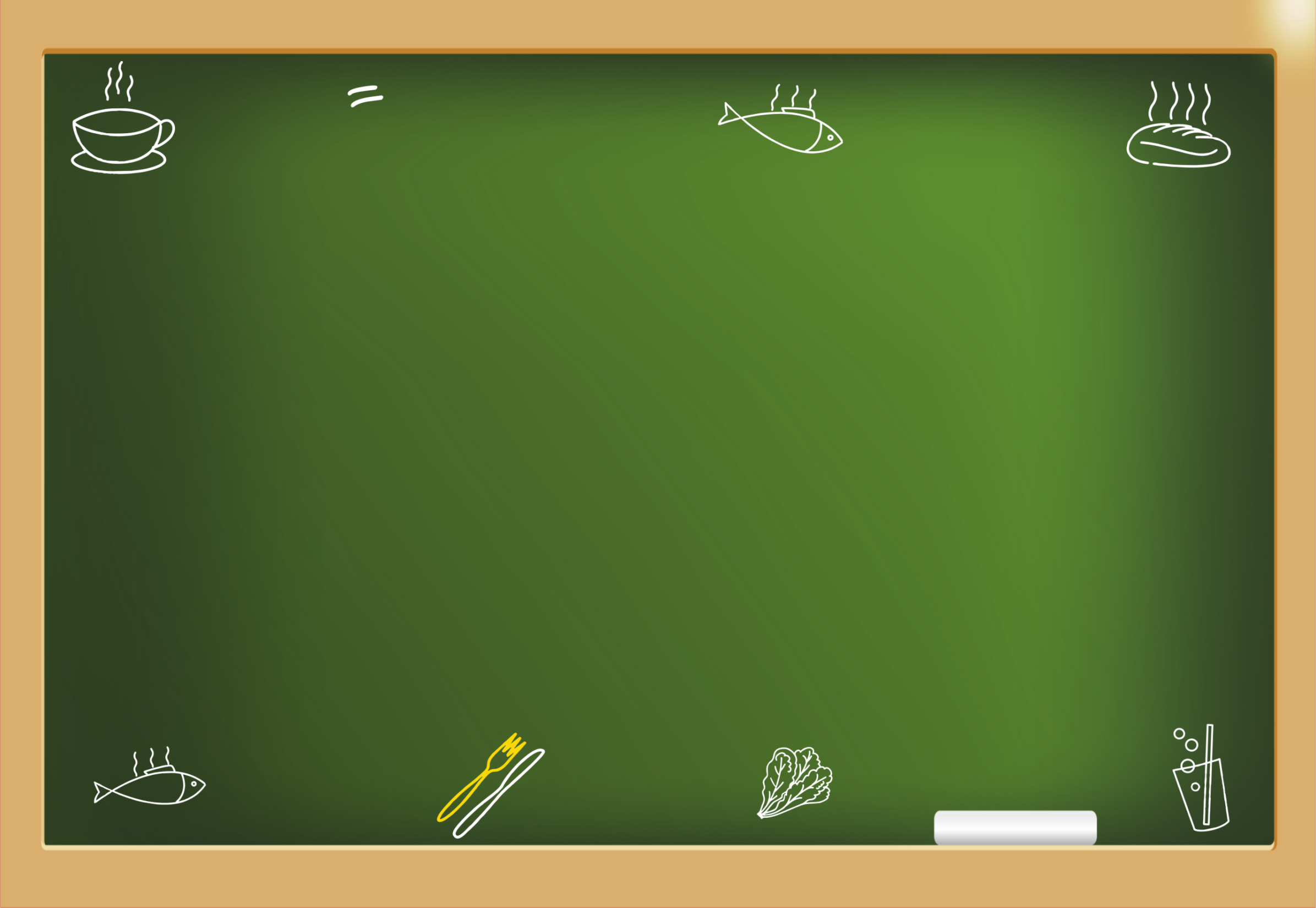 Проект  (по реализации стратегической цели)
Ожидаемые результаты от создания ПЛЦ
Цель проекта
Описание продукта  (услуг), цена, конкурентные преимущества 
Команда проекта
Необходимые ресурсы (материальные, трудовые, финансовые)
Инвестиции и их источники 
Оценка эффективности инвестиций 
Этапы и график реализации проекта. Ответственные за этапы 
Риски и мероприятия по их снижению

До 5 слайдов
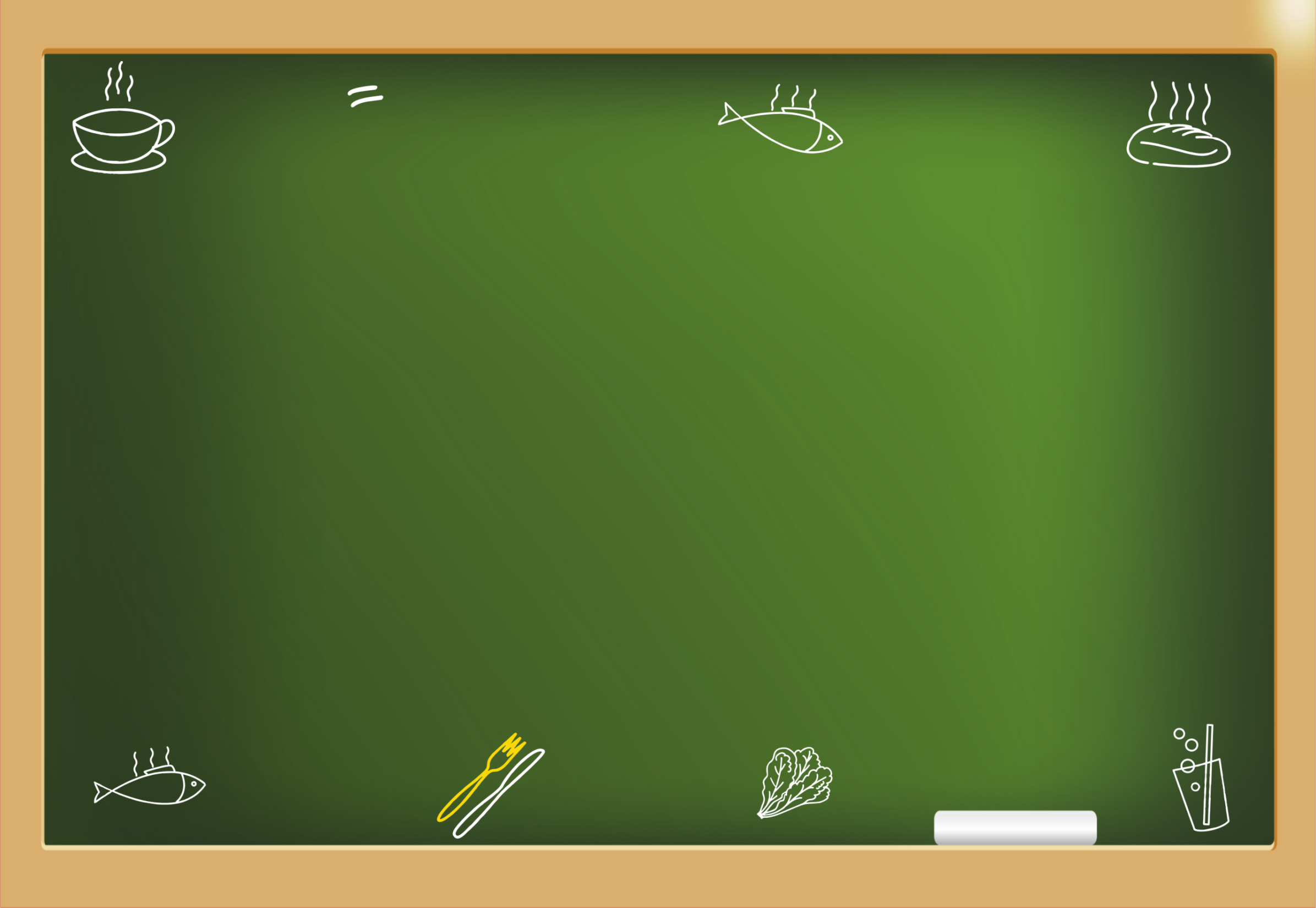 Проект  (по реализации стратегической цели)
Цель проекта
Описание продукта  (услуг), цена, конкурентные преимущества 
Команда проекта
Необходимые ресурсы (материальные, трудовые, финансовые)
Инвестиции и их источники 
Оценка эффективности инвестиций 
Этапы и график реализации проекта. Ответственные за этапы 
Риски и мероприятия по их снижению

До 5 слайдов
СПАСИБО ЗА ВНИМАНИЕ!